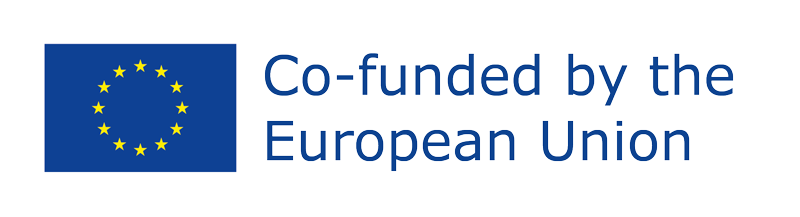 Masterclass Lessons Learned RepositoryCompany Policy
This project result has been funded with support from the European Commission. This communication reflects the views only of the author, and the Commission cannot be held responsible for any use which may be made of the information contained therein. Submission Number: 2021-1-ES02-KA220-YOU-000028609
Summary
Introduction
Characteristics of Company Policy
Relevance and uses of Company Policy
Tips on how to carry it out Company Policy
Conclusions
Editable template
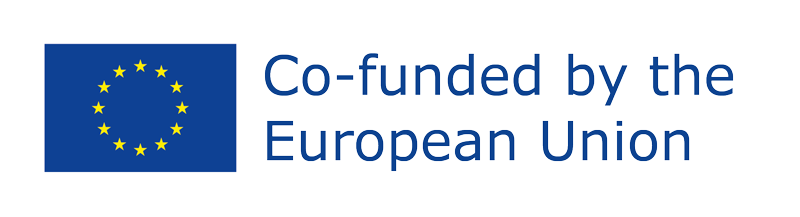 IntroductionYou may think that you are in a very early stage of your business and it is not necessary to build the policies for your future company. However, there are times when the business begins to grow and you do not realize when you have a considerable number of employees and/or clients, and you have not yet established the expectations and standards of different areas for your employers. 

Company policy are set in place to establish the rules of conduct within an organization, outlining the responsibilities of both employees and employers. The management of company policy and procedures aim to protect the rights of workers as well as the business interests of employers. 

In other words, a company policy is a guide and rule book for employers to set formal expectations and standards for employee health and safety, accountability, best practices and processes within a company.
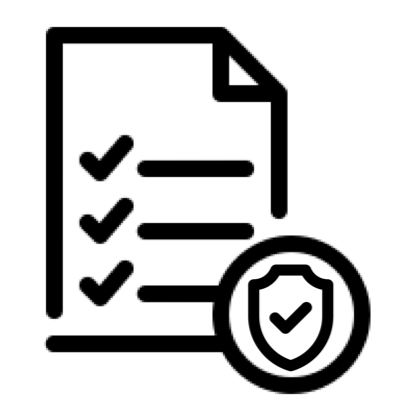 Characteristics of Company PolicyA company policy helps to promote employee welfare, fair treatment and to ensure that the company complies with laws and regulations. It is important to establish through them the company's mission, vision and values to its employees and also to its customers.

You can establish the policies that you consider appropriate, however we recommend the five most common:

Workplace Health and Safety
Equal Opportunity Policy
Leave of Absence Policy
Employee Disciplinary Action Policy
Employee Code of Conduct Policy
Characteristics of Company Policy

Workplace Health and Safety:
It’s imperative that your employees work within a healthy and safe workplace. Accidents and unsafe conditions can land you in court. To ensure worker safety, a business's policies should clarify the following:
What safe behavior is
Proper safety equipment uses
Reporting safety issues

Equal Opportunity Policy:
This prohibits any company from discriminating against employees or job applicants on the basis of a “protected characteristic” (gender, age, race etc.). Equal opportunity employment to keep employees from facing inappropriate behavior from other workers, management, and contractors regarding:
Race
Sexual orientation
Creed
Gender
Cultural beliefs
Religious beliefs
Characteristics of Company Policy

Leave of Absence Policy:
Different kinds of leave (sick leave, paid time off, maternity leave, parental leave etc.) are separate entities and may require different treatment. Attendance policies are guidelines and rules concerning:
Employee schedules
Adherence to the schedule
Scheduled time off
Employee Disciplinary Action Policy:
Employees must know how and under what circumstances they will be disciplined. A standardized step-by-step process will help you ensure fair and appropriate treatment. Discipline policies clarity what constitutes a violation of company rules in instances of:
Dishonesty
Poor performance
Unsafe behavior
Misconduct
Absences or tardiness
Consequences for missing work or being late
Characteristics of Company Policy


Employee Code of Conduct Policy:
Rules must be clear and accessible. Employees can consult them whenever they are unsure of what constitutes acceptable behavior. These rules establish guidelines for employee behavior including:

Dress code
Safety procedures
Harassment policies
Technology use
Discipline
Appropriate behavior
Warnings
Termination
Relevance and uses of Company Policy
Company policies and procedures are a set of internal guidelines that establish the rules and expectations of your company. They help you communicate to employees what they can and can't do and how they should do it.
The management of company policy and procedures aim to protect the rights of workers as well as the business interests of employers. Depending on the needs of the organization, various policies and procedures establish rules regarding employee conduct, attendance, dress code, privacy and other areas related to the terms and conditions of employment.

Clear company policies challenge workers to higher standards. No amount of rules will ever eliminate problems a company will face, but they establish a level of protection when companies hire new employees and interact with customers.

How to use a Company Policy? Deliver and cover new rules in smaller groups, with each worker, or in a staff meeting depending on what the policy changes and covers. Controversial policies may need to be distributed to management first, so they can help employees understand it.
Tips on how to carry it out Company PolicyWhat should you consider to build Company Policy and that are used by all your employees and collaborators?

Keep it simple. Policies should be written in plain language – not legalese.
Keep it general. Policies should be written broadly but with enough clarity to apply to varying circumstances.
Make it relevant. The policy should clearly tell the audience why it exists, who it affects, major conditions and restrictions, when and under what circumstances it applies.
Ensure the policy can be enforced. A policy written without intention to enforce it, should not be written.
Less is more. A policy need not be lengthy. In many instances, shorter is better.
Template
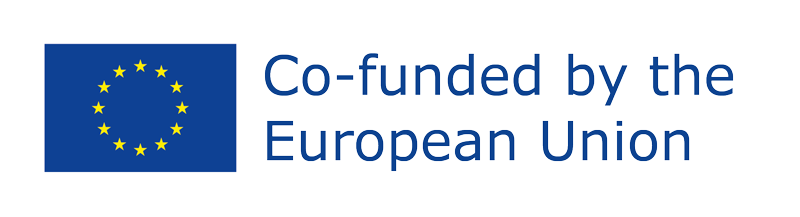 Steps to Create and Implement a Policy // Part 1
Identifying the need for a Policy
Rules are created for the majority of employees, not for a few. And should create a fair environment where employees feel at home.
1
Check out sample policies. You may not find an exact fit for your company's circumstances, but you can use these as a starting point.
Gather information
2
Keep the words simple and concepts easy to understand. No guidelines will ever allow for every contingency.
Develop, write, and review the policy
3
Obtain management support and legal review
Make sure managers support the change. Companies should review the policy for possible legal implications and appropriate language.
4
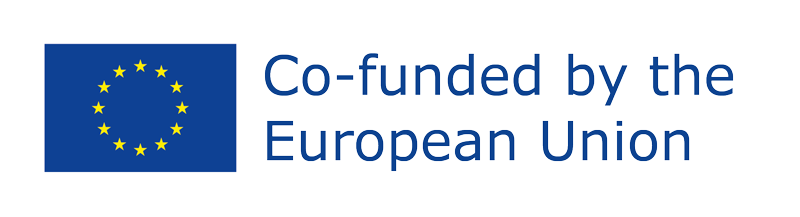 Steps to Create and Implement a Policy // Part 2
Implement the policy
Deliver and cover new rules in smaller groups, with each worker, or in a staff meeting depending on what the policy changes and covers.
5
Include the policy in your employee handbook. Some companies place it on their intranet or on the cloud.
Decide how to communicate the policy in the future
6
Managers must stay consistent and fair. If practices fail to adhere to written policy, it should be rewritten.
Interpret and integrate the policy
7
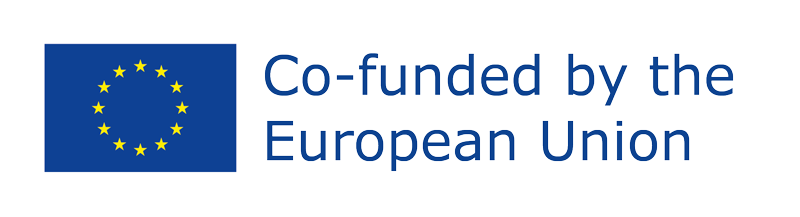 Bibliography:Bika, N. The 5 company policies you need to have in writing. Resources for employers.

Anonymous. Company Policy. People HUM.

Anonymous. Company Policy: Everything You Need to Know. Upcounsel.

Anonymous. Policy Writing Guidance. Boise State University.